A Safer St Helens Town Centre
Tanya Wilcock
Director of Communities
St Helens Borough Council
St Helens Town Centre
Location of focus – policing and partners
Feedback from residents 
Day and Night Time Economy
Data informed
Alignment to wider Strategies and Programmes 
Partnership led approach and response
St Helens Night Time Economy
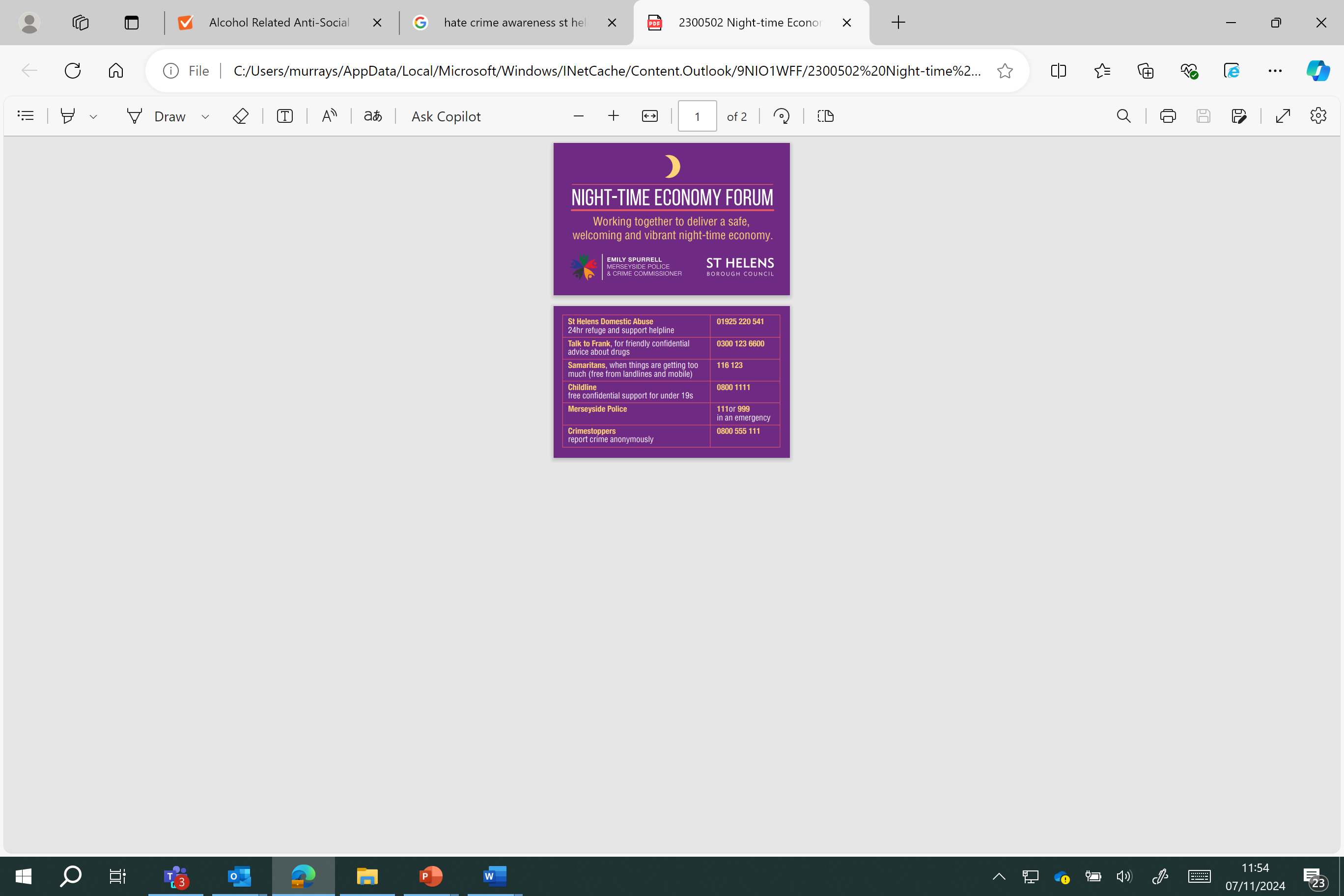 NTE Forum established in 2023
Representatives from sector and partner agencies
Developed Safer Streets 5 proposal to Home Office funding opportunity
Informed by consultation and sector priorities
Supported by OPCC and successful bid
Included provision of Taxi Marshalls Service and Safe Home cards
OPCC funding to CSP enables £25k p/a support also to the NTE Forum for local priorities and projects
Taxi Marshalls
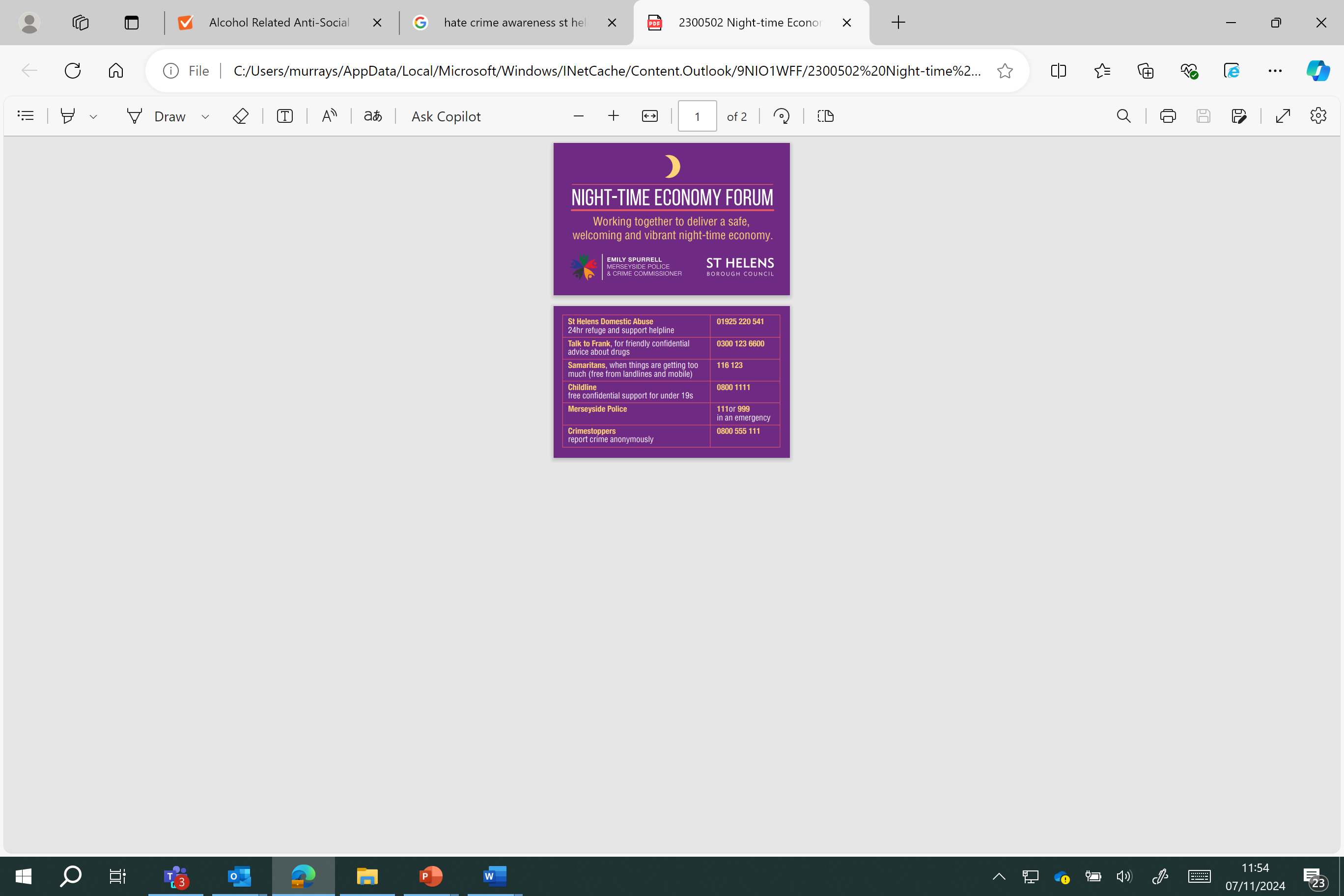 Funded initially via Safer Streets
SIA Security – aligned to taxi ranks in area
Locations of previous violence and disorder
Taxi operators welcomed the additional support
Local police team and Licensing supportive of provision
Prevention of violence
Feedback from weekend economy
Identification / safeguarding capacity re VAWG
Funding
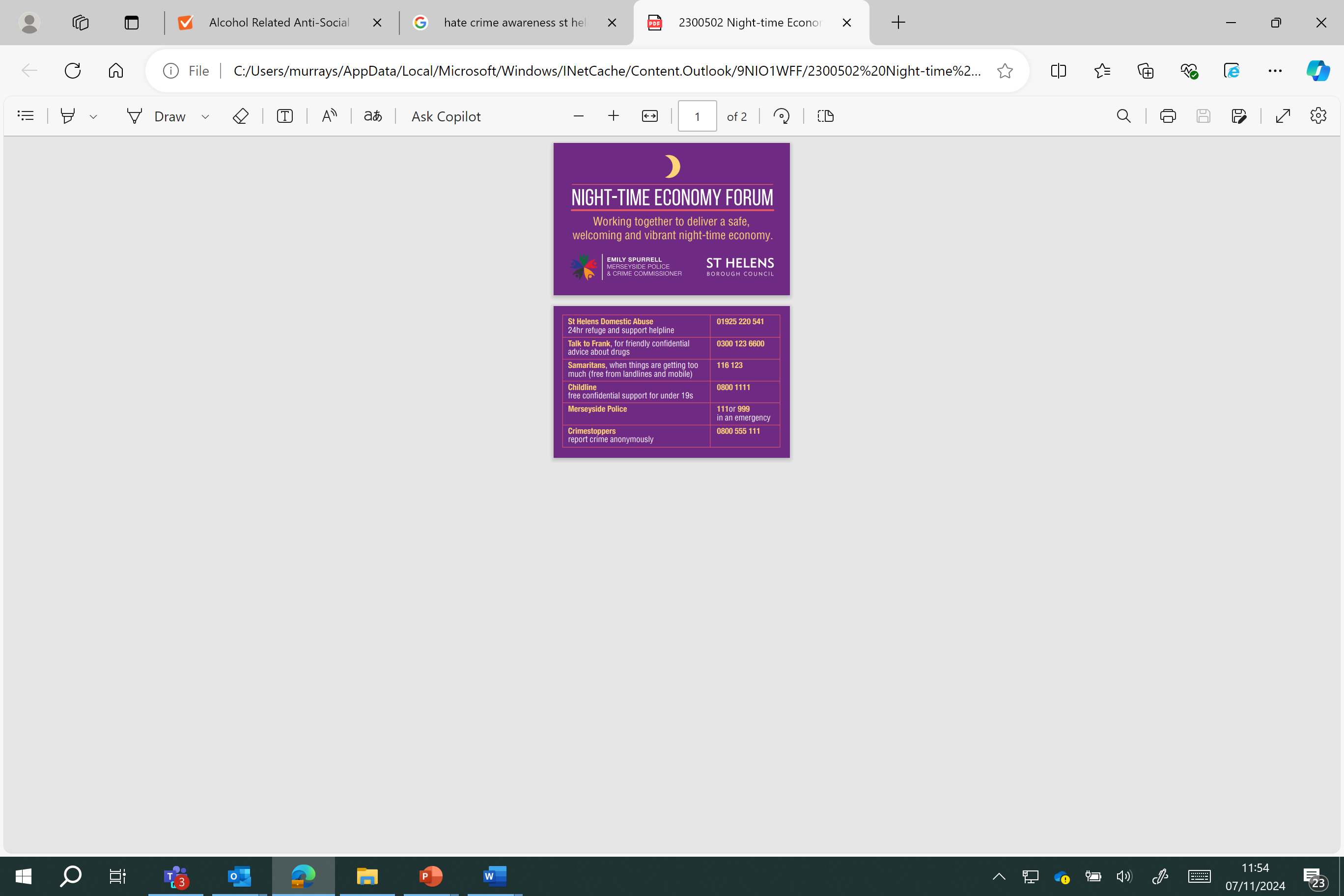 Funding ceased 31 March 2024 via Safer Streets
MVRP bid April 2024 enabled further period of mobilisation 
Sector support continues
Opportunities  / learning from recent funding support
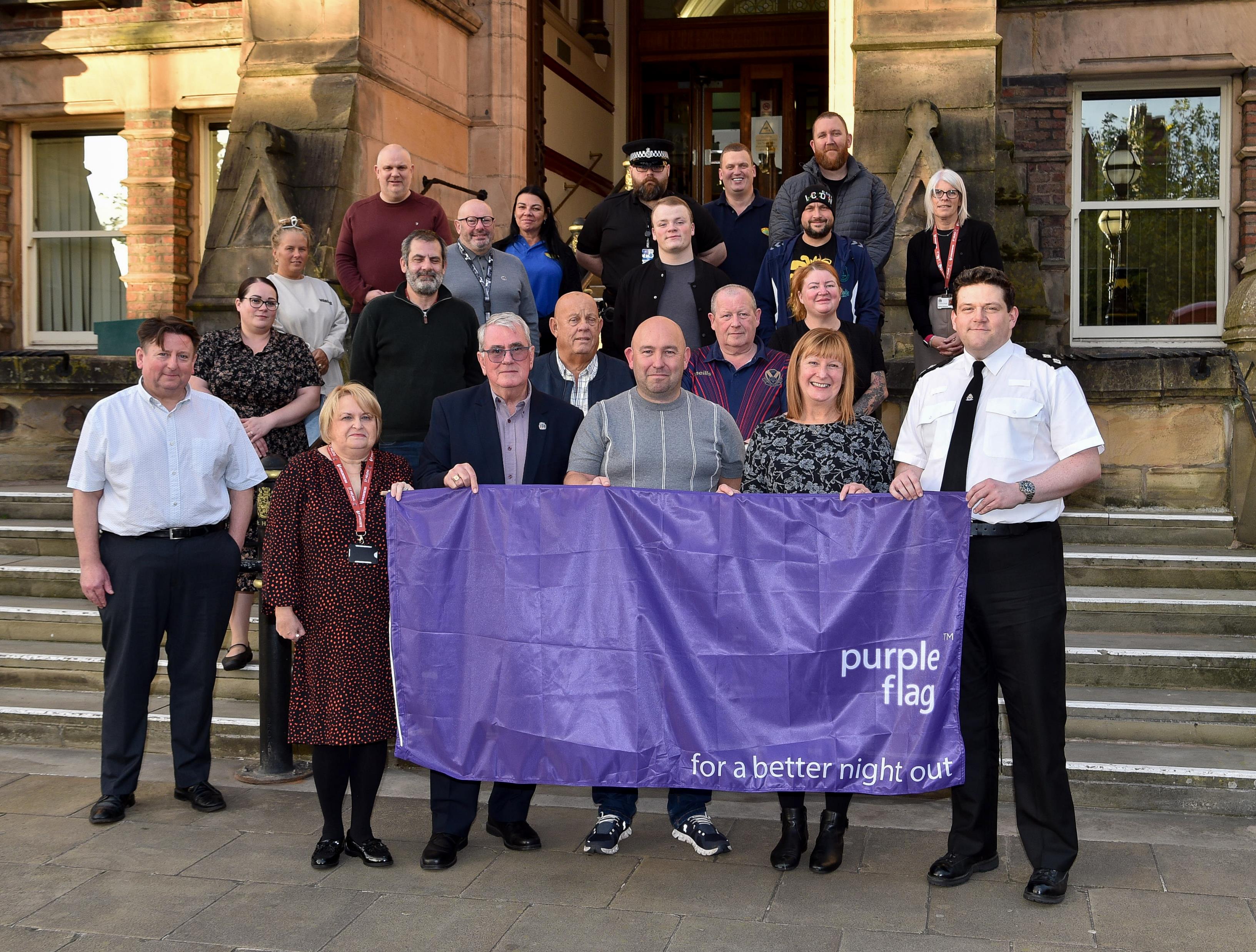 St Helens Night-Time Economy
Purple Flag status retained July 2024 
Two areas excellent / outstanding or worthy of note:
     Strong Licensing enforcement
     Taxi Marshalls Service
“The Purple Flag team is strong with wide representation with many good ideas and an enthusiasm to improve the town and maintain this standard”
Town Centre Guardianship Project
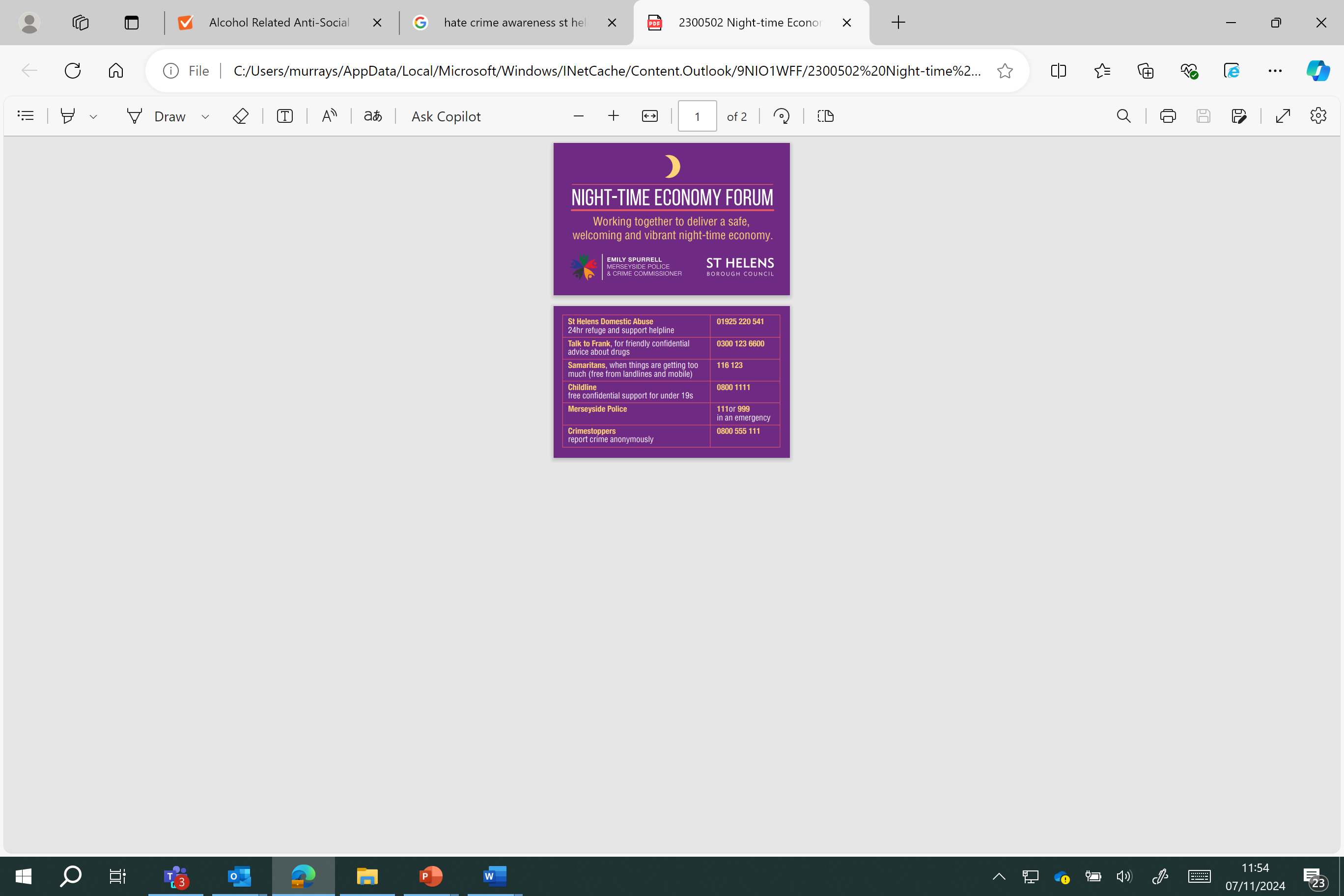 Concerns re ASB in St Helens Town Centre – young people
Key locations requiring an approach to violence prevention
Vibe – established provider of youth outreach in borough
Mobilised to deliver a Guardianship programme during 2024/25
Impact